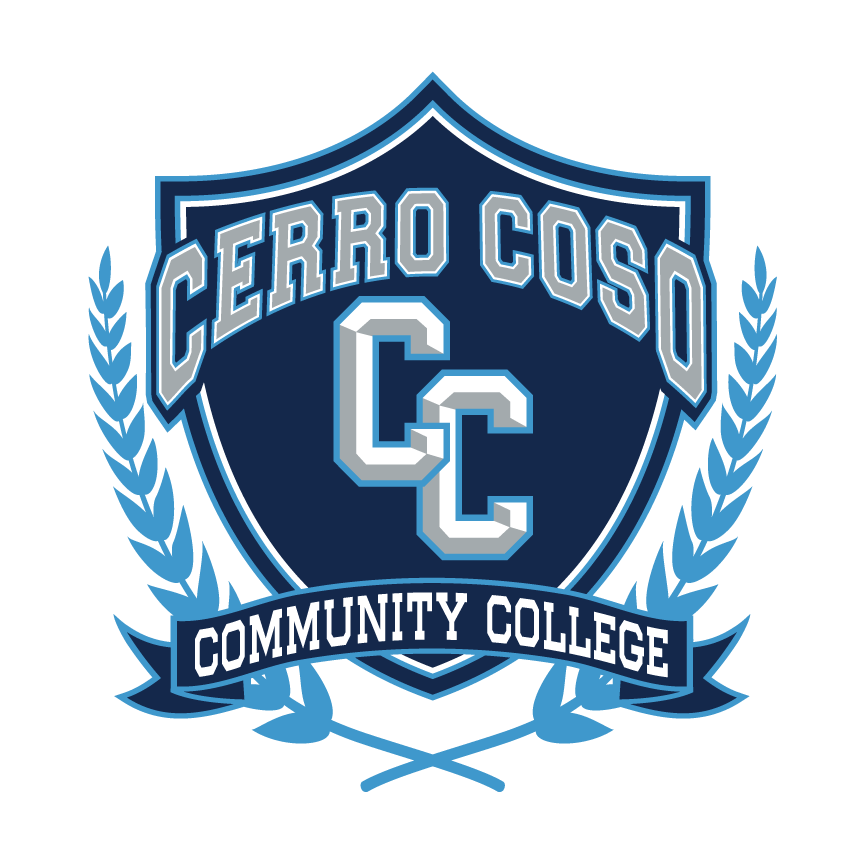 College Council
March 24, 2022
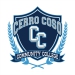 Constituency Reports
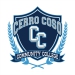 Reporting Committees
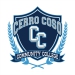 Facilities – Cody Pauxtis
Mar 16 Meeting
Covered the Measure J projects updates
Gym projects starting 16 May – end of August
Discussed including an Athletics Representative to the committee.  Coach Dugan volunteered. 


Next Meeting: Last Meeting is 20 April
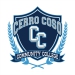 Safety & Security – Kevin King
MAR 15 meeting pushed 
Unable to schedule for following week

MAR 23 Safety and Security CFIT Final Report Distributed to Safety Committee

APR 4 Presenting to President's Cabinet

APR   6 Begin Discussion with Safety Committee

APR Next regularly scheduled Committee meeting
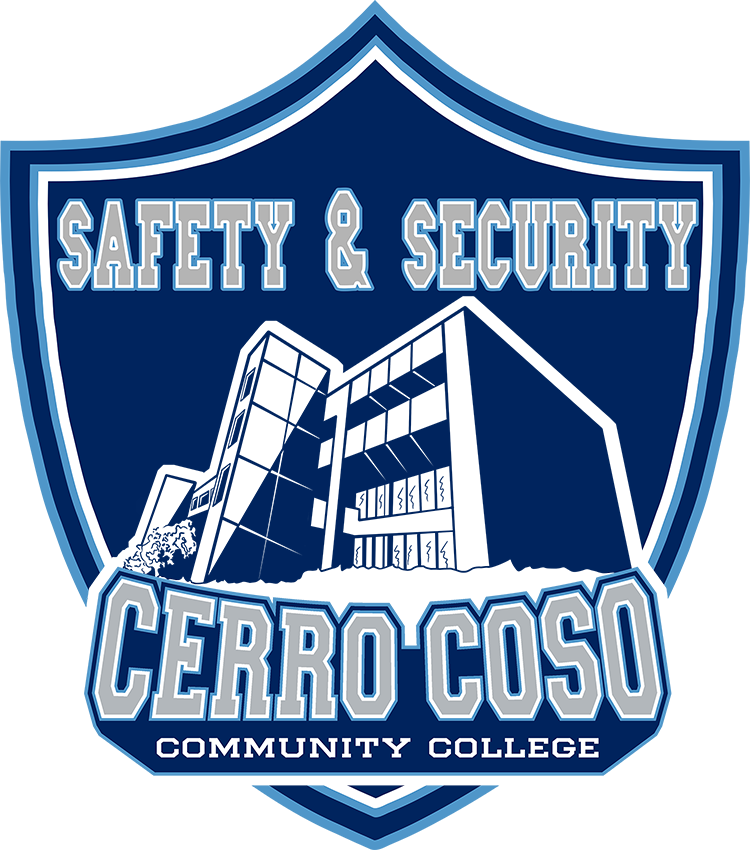 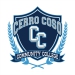 Technology Resource Team (TRT) – Mike Campbell
TRT met on 3-16-22
Reviewed Information Technology resource request analysis 
There were not any concerns with any of the requests
Did the committee self-evaluation.
The committee felt that the work the committee did align with the charge and mission of the committee. The biggest concern of the committee was they felt that we needed representation from student services, and they would like to have a representative from the adjunct faculty group. The only other area of concern was reporting back. The committee members agreed that they need to work on doing a better job or reporting out on the discussion items of the TRT meetings.
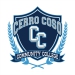 Student Success Support Programs (SSSP) – Heather Ostash
SOAA- presented to Senate and in the process of incorporating feedback
Participatory Governance Feedback- Reviewed as a committee-
Incorporating co-chair appointment, replacement, term, etc. Language
Revising process for assessing committee outcomes
Identifying self-evaluation process
Making suggestion on consultation definition
Program Mapper- scheduled a review by the committee
MDRC- working on a identifying a model of case-management/proactive advising
Next meeting- April 6th
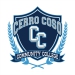 Incarcerated Students Education Program – Peter Fulks
Last met Tuesday, March 22, 2022
Impacts of AB 705 changes on prison courses
Fall staffing challenges
Possible models for committee self-evaluation
Next meeting, Tuesday, April 26, 2022
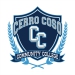 Associated Committees
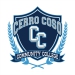 Budget Development – Lisa Couch
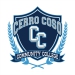 District Wide Budget Development Committee – Lisa Couch
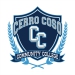 Institutional Effectiveness Committee (IEC) – Corey Marvin
Has not met. Next meeting: Thursday, March 24, 2022
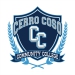 Professional Development Committee – Corey Marvin
Last met Tuesday, March 22, 2022
Faculty looking at reducing fall flex to a single day
Committee reviewing and regularizing its annual needs assessment
Next meeting, Tuesday, April 26, 2022
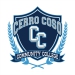 Accreditation – Corey Marvin
Last met Tuesday, March 22, 2022
Midterm Report reviewed
Going forward:
Feedback to be incorporated week of March 24, evidence identified
Draft provided to academic senate and other stakeholder groups early April
Feedback on drafts returned by April 30
Final draft document completed prior to last College Council meeting
Review by board accreditation subcommittee, mid-July
Board first read August, second read September
Next meeting, May 3??
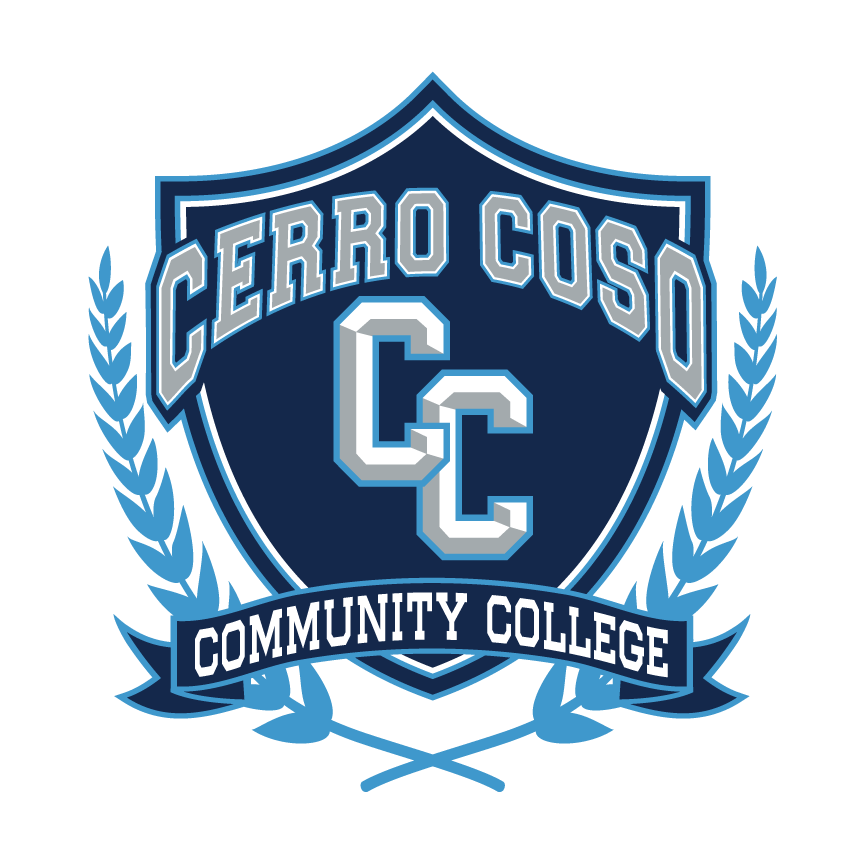 The End